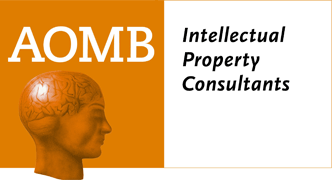 Materials, Tools and On-line Training for the EQE exam offered by EPO and other organisations
Aleksandra Wojakiewicz
European Patent Attorney
AOMB Polska Sp. z o.o.
Protecting your knowledge and creativity, the basis of your success.
December 2016
1
Main points
Law + Regulations
On-line course 
Other courses
Other tools
EQE compendium
Tutoring
…and other organisations
Protecting your knowledge and creativity, the basis of your success.
December 2016
2
Law + Regulations
EPC, EPO Guidelines, Case Law, PCT… 

The Annotated EPC – Derk Visser
References to the European Patent Convention – Jelle Hoekstra
D-Book: How to answer legal questions, draft legal opinions and pass Paper D of the European Qualifying Examination – Andrew Rudge
EPC 2000 Guide - Stephane Speich

The Cross Referenced Patent Cooperation Treaty – Cees Mulder
Protecting your knowledge and creativity, the basis of your success.
December 2016
3
On-line course
This course, which starts in September, will cover all aspects of the EPC. It includes articles, quizzes and live sessions with tutors. There is also a forum where candidates and tutors can get together to exchange views.
Protecting your knowledge and creativity, the basis of your success.
December 2016
4
Other courses
CEIPI
Deltapatents
Maastrich University Cees Mulder
…
Protecting your knowledge and creativity, the basis of your success.
December 2016
5
Other tools
A, B, C books
Blogs
Coffee-break questions
Daily D question
YouTube videos
Protecting your knowledge and creativity, the basis of your success.
December 2016
6
EQE compendium
Past examination papers and examiners' reports.
Tutoring
Protecting your knowledge and creativity, the basis of your success.
December 2016
7
Main points
Law + Regulations
On-line course 
Other courses
Other tools
EQE compendium
Tutoring
…and other organisations
Protecting your knowledge and creativity, the basis of your success.
December 2016
8
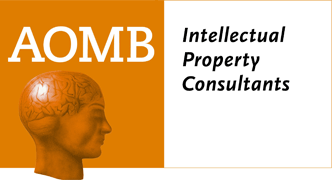 Thank you!
Aleksandra Wojakiewicz
European Patent Attorney
aw@aomb.pl

AOMB Polska Sp. z o.o.
Emilii Plater 53
00-113 Warszawa

Zabłocie 25/33
30-701 Kraków
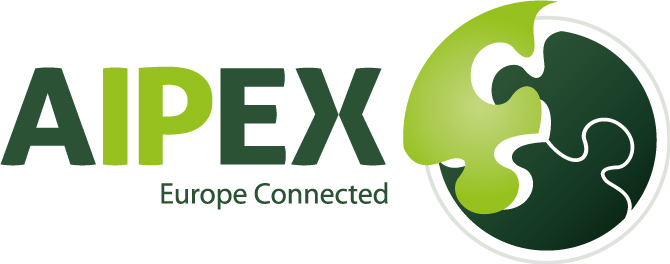 Protecting your knowledge and creativity, the basis of your success.
9
9